Comprehensive Algebra

Continuation of Compound Inequalities  November 14, 2011

Today is a  A  day
Continuation of Compound Inequalities and Solving Inequalities with Two Variables

November 14, 2011
Warm Up
Write and graph the inequality
1.)  All real numbers that are less than -2 or greater than or equal to 2
2.)  All real numbers that are greater than or equal to -3 and less than 4.
Solving Compound Inequalities:

Example 2: 

2 < x + 5 < 9        Graph your Solution.
Example 3:

-6 < 3n + 9 < 21
Example 4: 

-5 ≤ -x - 3 ≤ 2
Example 5:

2x + 3 < 9 or 3x - 6 > 12
You try!

3.) -7 < x + 5 < 4




4.) -7 < -z - 1 < 3




5.) 4c + 1 ≤ -3 or 5c - 3 > 17
Example 6: The Mars Exploration Rovers Opportunity and Spirit are robots that were sent to Mars in 2003 in order to gather geological data about the planet.  The temperature at the landing sites of the robots can range from -100℃ to 0℃.

Write a compound inequality that describes the possible temperatures (in degrees Fahrenheit) at a landing site.
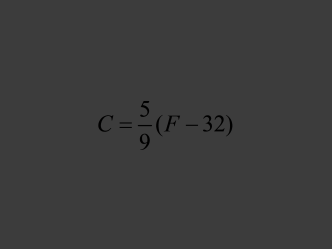 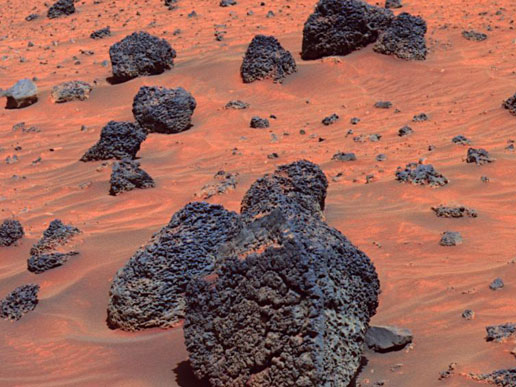 Use the formula
Homework:



Pgs. 384 - 385 (4, 12, 14, 23, and 37)